FIGURE 1. Relative hazard of coronary heart disease (CHD) events in the Heart and Estrogen/Progestin ...
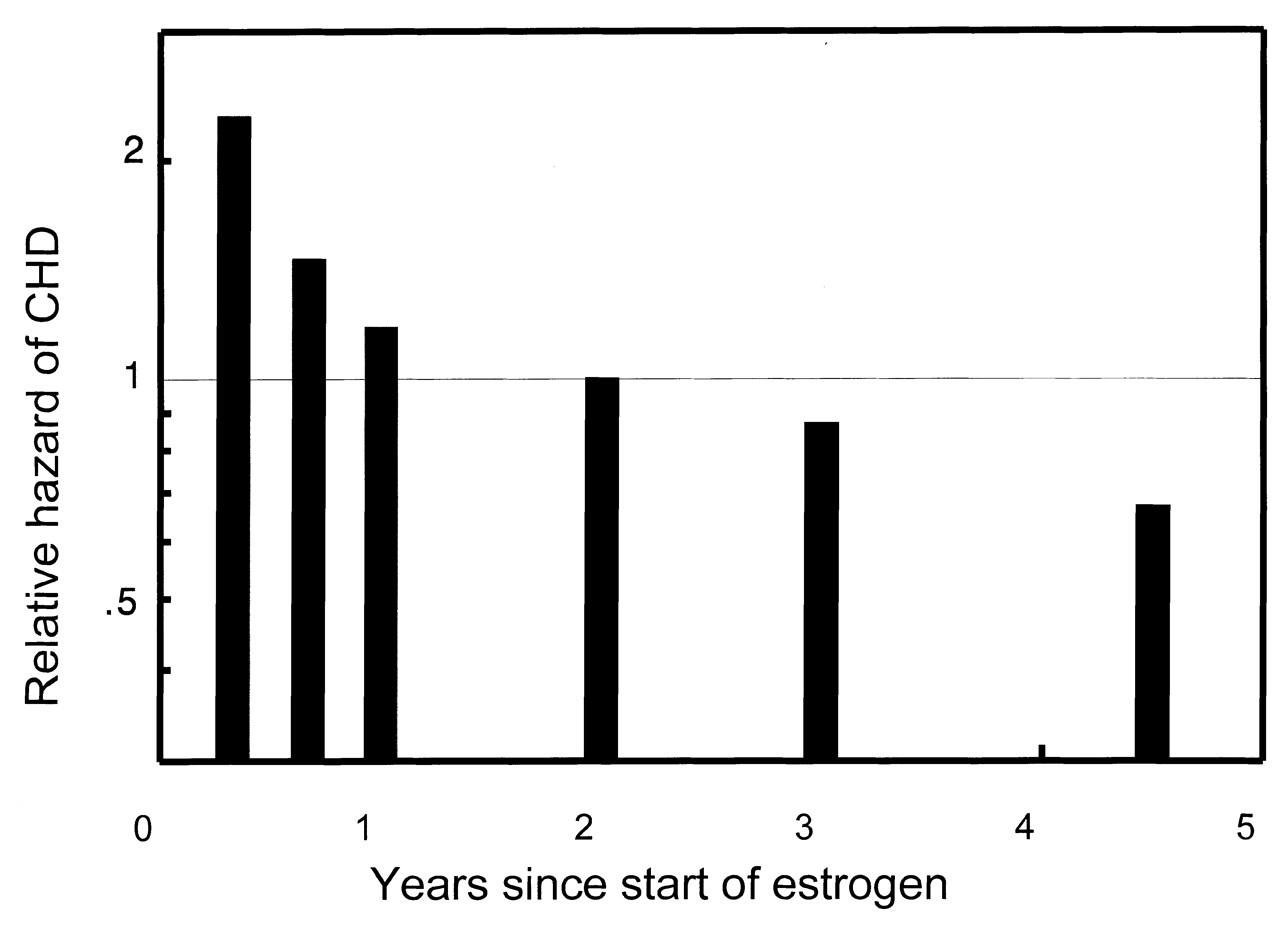 Am J Epidemiol, Volume 158, Issue 9, 1 November 2003, Pages 915–920, https://doi.org/10.1093/aje/kwg231
The content of this slide may be subject to copyright: please see the slide notes for details.
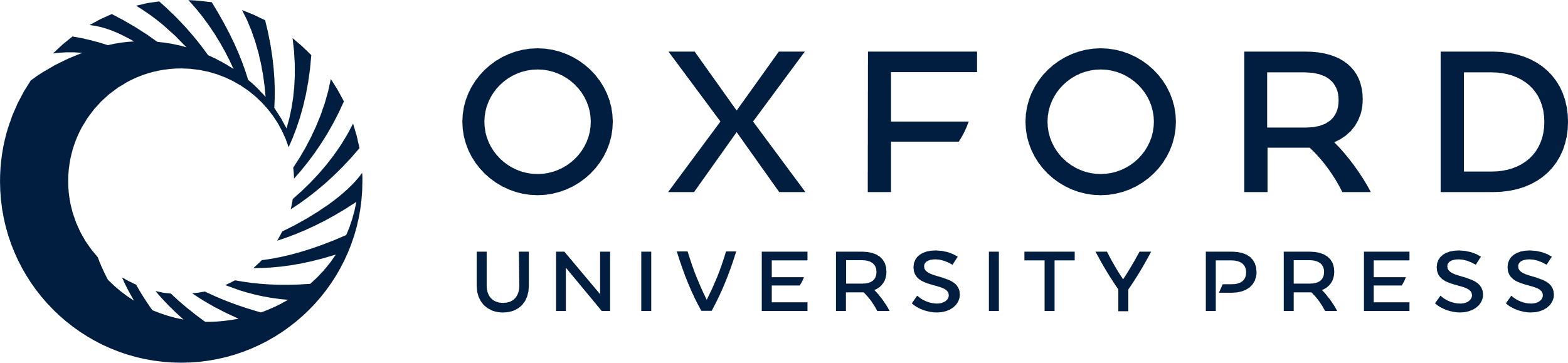 [Speaker Notes: FIGURE 1. Relative hazard of coronary heart disease (CHD) events in the Heart and Estrogen/Progestin Replacement Study (HERS II) reported by Hulley et al. (1), which was conducted among 2,763 postmenopausal women with CHD recruited from 20 US clinical centers. The hazard ratios compare women randomized to replacement estrogen/progestin with those randomized to placebo and are shown by time (years) since randomization.


Unless provided in the caption above, the following copyright applies to the content of this slide:]